Research Ethics
Frances Thomason 
Adam Shaw 
Matthew Billington 

0151 794 8290
ethics@liverpool.ac.uk

www.liverpool.ac.uk/intranet/research-support-office/research-ethics/
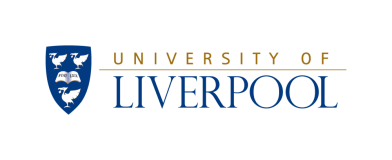 General Data Protection Regulation (GDPR)
Background

Designed to harmonise data privacy laws across Europe; to protect and empower all EU citizens’ data privacy; and to reshape the way organisations across the region approach data privacy.

Six key principles: 

lawfulness, fairness and transparency;
purpose limitation;
data minimisation;
accuracy;
storage limitation;
integrity and confidentiality.
General Data Protection Regulation (GDPR)
What has changed?

Broader definition of ‘personal data’

Requirement to inform individuals of the lawful basis on which you are processing their information

Extra safeguards required for transferring personal data outside the EU

More stringent reporting requirements

Significant increase in fines for personal data breaches
General Data Protection Regulation (GDPR)
Personal data means…

“any information relating to an identified or identifiable natural person (‘data subject’); an identifiable natural person is one who can be identified, directly or indirectly, in particular by reference to an identifier such as a name, an identification number, location data, an online identifier or to one or more factors specific to the physical, physiological, genetic, mental, economic, cultural or social identity of that natural person”
General Data Protection Regulation (GDPR)
What can we do to help researchers meet the requirements?

Ensure the consent process fully informs participants wherever possible – template participant information sheet and consent forms should be used wherever possible

Pay careful consideration to the robustness of the proposed data management practices
General Data Protection Regulation (GDPR)
Consent

Should be a positive opt-in (opt-out approaches even more difficult to justify)

The participant information sheet should explain who, if anyone, the data will be shared with

It should be easy and clear for people to withdraw their consent to participate in the study – and includes details of any limitations for the withdrawal or destruction of their data

Hard copies of the participant consent forms are stored securely and confidentially
General Data Protection Regulation (GDPR)
Informing participants about their data rights

“The University processes personal data as part of its research and teaching activities in accordance with the lawful basis of ‘public task’, and in accordance with the University’s purpose of “advancing education, learning and research for the public benefit. 

Under UK data protection legislation, the University acts as the Data Controller for personal data collected as part of the University’s research. The [Principal Investigator / Supervisor] acts as the Data Processor for this study, and any queries relating to the handling of your personal data can be sent to [Principal Investigator / Supervisor contact details]. 

Further information on how your data will be used can be found in the table below”
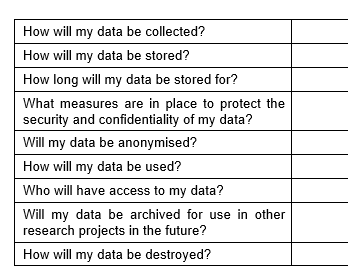 General Data Protection Regulation (GDPR)
Strengthening data management practices

Wherever possible, data should be anonymised or pseudonymised

Store data on a secure and regularly backed up site – ideally on server systems operated by the University’s Computing Services Department

Apply technical controls to limit access to the data

Use encryption to digitally secure the data

Ensure that hard copies of any data are held in a physically secure location

Provide secure deletion and destruction facilities
General Data Protection Regulation (GDPR)
Special category data and criminal offence data

Sensitive personal information is known as ‘special category’ data within the GDPR. This information can also identify a living person but it could cause greater harm/distress to a person if the information became public.

Defined as: “information revealing an individual’s racial or ethnic origin; political opinions; religious or philosophical beliefs; trade union membership; or involves the processing of genetic data; biometric data for the purpose of uniquely identifying a natural person; data concerning health; data concerning a natural person's sex life; data concerning a natural person's sexual orientation.”
General Data Protection Regulation (GDPR)
Special category data and criminal offence data requirements

Need to ensure there is a condition of processing: “processing is necessary for archiving purposes in the public interest” and that this is stated in the information sheet

Should only be collected where necessary

Need to complete a data protection impact assessment to process this type of data
General Data Protection Regulation (GDPR)
Transferring personal data outside the EU

Wherever possible, the transfer of personal data outside the EU should be avoided

If necessary, consent form and information sheet should seek explicit consent for the transfer 

Applicants should have consulted CSD on the security provisions to enable the transfer
Summary
GDPR

Focus on ensuring that there is a voluntary consent process that fully informs participants about the management and use of their data

Scrutinise the data management practices laid out within the application

If you’re unsure on any aspects of an application, contact ethics@liverpool.ac.uk
Further guidance
Information Commissioner’s Office

Research ethics guidebook
ESRC Framework for Research Ethics

University of Liverpool Data Protection Policy
University of Liverpool Data Management Policy
University of Liverpool Research Ethics Policy
Contacts
Research ethics

Email: ethics@liverpool.ac.uk 


Telephone: 0151 794 8290
	     0151 794 8278
	     0151 795 8355

Website: https://www.liverpool.ac.uk/researchethics  



Legal & Compliance

Vicki Heath, Data Protection Officer
Kevan Ryan, Director of Legal & Compliance

Email: V.Heath@liverpool.ac.uk  
            ryank@liverpool.ac.uk 

Telephone: 0151 794 2148
	     0151 794 2110

Website: https://www.liverpool.ac.uk/legal/
Ethics  Scenarios and examples
Was this covered in the original PIS, if so whatever was stated should be adhered to
Professor A’s research was a study of British policing.  The aims of this study were to explore the factors that shape officers’ decision-making and their exercise of discretion by shadowing their operations and keeping a diary of notable incident. Professor A observed an incident in which a police officer lied to a victim of crime. The victim of the crime makes a complaint to the Police, and the Chief Constable requests that Professor A’s field notes are handed over.
A clear statement and understanding of disclosure should be outlined before the research takes place
A witness statement should be written instead of handing over the field notes
A distress protocol should be in place, the student should follow the pre- determined protocol
Student A is undertaking a qualitative research project which involves interviewing members of a diabetes support group. The student approached the participants through the group’s Chairperson and volunteers got in touch with the student expressing an interest to take part. During one of the interviews, a participant becomes distressed when discussing the effects of living with diabetes. How should the student handle the situation? Who does the student need to inform?
A debrief should be available which lists the relevant support services
Should this study have ever been approved?
The distress protocol should outline who the student should contact. The students supervisor be aware.
Might be possible that notes could be made of the other student (excluding interactions with the withdrawn participant) before the data is destroyed, so that part of the data would not be completely lost.
What withdrawal processes was promised to participants? If full withdrawal was stated on the PIS then all data will need to be destroyed
A study involved video observation of group dynamics during student discussions over the course of tutorials in one academic year. Research ethics approval was sought, and all students who participated in the discussions had signed consent forms, agreeing to be videoed. Subsequently, one student dropped out of the course and decided that he also wanted to withdraw from the study. He asked for his data to be destroyed. Destroying the video recordings would mean that the researcher will lose data on all the other students who had been involved in those discussions. What are the challenges, and lessons for the future?
Can participants be blurred on the video recording. Can this be offered in the future as a withdrawing option?
The applicant should be able to retract any quotes before the final report is produced
Information regarding withdrawing information and quotes should have been specified in the PIS
Student B interviews a Director from the Company Director on the impact that proposed of changes to a piece of legislation. Research ethics approval was sought, and the Director agreed for the use of identifiable quotes in the report. However, viewing the final report, the Director claims that the quotes attributable to him are inaccurate; and that he was not told that the report would be made publicly available. What considerations should the ethics review have identified?
The information sheet should have clearly stated how the report would be disseminate
Consent should have been gained to use direct quotes
Consent should be gained from the participants. Consent/ assent should always be sought with participants regardless of age.
Dependent on age and gatekeeper being used
Professor B intends to conduct research with young offenders to investigate the services offered to young offenders to help them with education, training, and employment. From whom should permission/consent be sought?
Parental consent would need to be sought from any participants under the age of 16
Dependent on access consent should be gained from the institution/ parole officer
The researcher should be transparent about her role as a researcher
An ethics application is made to conduct focus groups with members of a Charity organisation which works with elderly citizens. The Principal Investigator is a volunteer for the charity, and wishes to explore the elderly community’s views on changes to road traffic regulations. What considerations should be reflected upon within the application?
Ensure the recruitment process has been properly managed and free from coercion.
The charity should be used as the gatekeeper
What would be the ethical considerations of not stripping the identifies so participant can be informed of the results
Is there also a duty to disclose any anomalies to authorities
Researchers plan to conduct a study on genetic samples collected with consent, the samples will then be stripped from any identifiers, however some demographic and clinical information will be maintained. The study would attempt to explore the possible health effects of the area’s water supply on certain demographic populations. However, since the samples are already anonymous, it would be impossible to inform the donors of any relevant results. What are the ethical considerations of this project?
Have participant been clearly informed that they will not receive any results
Do the benefits of the study outweigh the risks
Ongoing/ continuous consent should be sought from the child throughout the study
Time should be provided to allow the child and parents fully understand and consider the trial
The PI should ensure that the child fully understands what will happen if they take part in the study
Professor C is conducting a clinical trial with children aged 5-10, all parents have been provided with detailed information sheets and given both verbal and written consent. However Professor C is not convinced that a child (aged 6) is happy to take part in the clinical trial or that they have fully understood what might happen.  What should the PI do and what lessons can be learnt for the future?
Consider what the best interests of the child are.
An age appropriate information sheet/ guidance should be produced.
The amount should not be on the advertisement, this can be included in the PIS but the advert should just state that participants will be reimbursed for their time
Incentives should be avoided as much as possible for this research
A research team are conducting interviews with alcohol dependent participants. They are recruiting through social media posters. The team are experiencing difficulty recruiting the planned amount of participants. They want to add an incentive of £50 cash to the advertisement to take part in the study. What are the ethical consideration of adding an incentive to this study and is there an alternative method the researchers could use to recruit participants.
Food vouchers would be more appropriate than cash
Instead of just social media the researchers could advertise through support organisations, using relevant  gatekeepers to advertise the research
If possible the researchers can contact all past researchers and gain consent to use the existing data set in a new research project
As all data is anonymised they will need the consent from all participants
A student is undertaking a qualitative research project, the student’s supervisor has conducted a similar project in the past and has offered to share her existing data. The data set has been anonymised and the participants were not informed that there data would be shared with other researchers. What should the researchers do?
The researchers can not use the data without the consent of the participants
For future projects the researchers should think about making the data available
Please describe the arrangements for obtaining consent from participants 
I will approach participants through their line managers and ask them if they wish to take part. If so, I will hand them a consent form and ask them to sign it. If they do not wish to take part I will explain to them the importance and benefits of my research.

Please describe the arrangements in place to ensure the duty of confidentiality towards participants is respected:
I will inform participants not to worry – their data will be kept confidential. I will remove names and dates of birth from the data. I will collect the research data and store this information on my personal laptop, while I am in Malawi. 

What are the risks to the participants of using this research method?
The risks involved in the research will be minimal. I anticipate no risks to participants. If an issue does arise, I will discuss this with my supervisor after the interview. 


Please describe the strategies in place to manage a situation whereby a participant becomes distressed during the interview:
If a participant becomes distressed I will offer them advice and give them my contact details so they can contact me to discuss why they became distressed in further detail. 


Please explain what efforts have been made to identify a local research ethics committee:
It will not be possible to engage with ethics committees in all of these countries, particularly not in the tight timeline of the project.
Please describe the arrangements for obtaining consent from participants 
We will advertise the study on the notice boards in local hospitals. Each participant will be given full information about the study, and will be given a minimum of 24 hours to consider whether or not to take part. It will be explained exactly what the study will involve at each stage of the research, and the benefits and risks will be discussed. In the event that any of the participants are not literate – I will not exclude them from the study, I will verbally explain the information to them. It will be stressed from the outset that participation is voluntary, and that they are free to withdraw from the study without suffering any negative consequences.

Please describe the arrangements in place to ensure the duty of confidentiality towards participants is respected:
Participants will be made aware through the information sheet that all data will be kept confidential at all times. However, the information sheet will contain details of the situations which may require disclosure, and this will be discussed with the participant before taking part in the research. All identifiable data will be separated from the research data once anonymisation has taken place. Any identifiable information will then be uploaded onto the University’s secure M drive, and deleted from personal storage. Data will not be shared with any third party organisations.

What are the risks to the participants of using this research method?
The discussion of such a sensitive topic may cause embarrassment or distress to the participant. I will go through the information sheet to ensure that the participant fully understands that they are free to withdraw at any time during the research. Further I will stop the interview if at any point the patient appears in discomfort. I will ensure the participant information sheet contains details of local support services
Please describe the strategies in place to manage a situation whereby a participant becomes distressed during the interview:
If a participant becomes distressed the researcher will follow the distress protocol. The interview will be halted and audio recorder paused. The researcher will let the participant know that they are free to withdraw from the research. The participant will be given as much time as needed and offered any refreshments. If they are happy to continue with the interview the researcher will ensure that the participant understands that the process is voluntary and reiterate the key elements of the participant information sheet. After the interview the researcher will go through a debrief document which will signpost the relevant support services. 



Please explain what efforts have been made to identify a local research ethics committee:
The existing ethics committees in this geographical context relate exclusively to biomedical types of research and are known as Clinical Research Ethics Committees ("CEICs") or, after 2016, Committees on Ethics of Research with Medicines ("CEIms"). Given the nature of this project, these local committees and their focus on bioethics are irrelevant to it. I have searched the suggested committee lists provided on the research ethics webpage as well as the available resources provided by the Spanish Research Ethics Committee. I have been unable to identify in them any relevant sources of local approval.
Key Principle when reviewing ethics applications
University Key principles
Except where the nature of the research makes this impossible, research staff and participants must be fully informed about the purpose, methods, and intended possible uses of the research. On the basis of this information they must give their voluntary consent to take part in the project, free from coercion.  
The confidentiality of the information supplied by research participants and the anonymity of respondents must be respected. Wherever possible data should be anonymised and there should be full compliance with the principles within the Data Protection Act 2018. Personal data can only be disclosed when permission to disclose is part of the consent procedure. 
Risks to those involved in the research must be minimised, and harm to research participants and researchers must be avoided. Participants must be warned in advance about any potential risks of harm. 
The independence of the research must be clear, and any conflict of interest or partiality must be explicit.  
The research must conform to all relevant statutory requirements and to the requirements of the institution in which the research is undertaken.
The Application
Is the purpose, design, and methodology of the planned research clearly explained? 

Are there any conflicts of interest either inherent in the research; or impacting upon the reviewer’s ability to review this application 

Will the research take place outside the UK? If so has local approval been gained or has adequate justification been provided for not obtaining local approval

Is the application being reviewed by the appropriate committee for the level of risk and nature of the study

Is there enough detail in the application to enable a good understanding of the research
The Participants and the Researchers
Has the process to gain permission or access to the participants been described? Is it free from coercion?

Will the participants recruited be suitable for the study? Is anyone unfairly excluded from taking part?

Are the participants vulnerable? if so are the appropriate safeguards in place? 

Will participants be asked any sensitive questions? If so, is there a plan for managing distress

Are any potential risks to the participants or the researchers explained and managed 

Is the researcher likely to uncover any issues unrelated to the research? (e.g. illegal activity, illness or disease, etc.) How will the researcher handle this?

Does the researcher collecting the data have the correct training and expertise to carry out this research
Consent and supporting documents
Are the consent procedures in place adequate for the population
Are participants given sufficient time to decide if they want to take part in the research
Are the materials appropriate for the intended audience (e.g. children)?
Are materials for participants clear and free from technical terms, jargon and abbreviations?
Are participant able to withdraw is it detailed how they can do this
Is it clear to participants what the data will be used for, and how it will be stored 
Will participants understand what is being asked of them and what they are contributing to?
Are all research materials included - interview schedule, questionnaires, information sheets 
Does a debrief document need to be included with the appropriate support services
Data Management
What measures have been taken to ensure anonymity, confidentiality and security of the research data 
Has sufficient justification been provided for the potential lack of anonymity 
Will the data be stored securely on the university M drive?
Is the data being stored for an adequate amount of time (UoL policy 10 years)
Has it been explained who will have access the data 
Is the data management section of the form consistent with what is described in the participant information sheet?